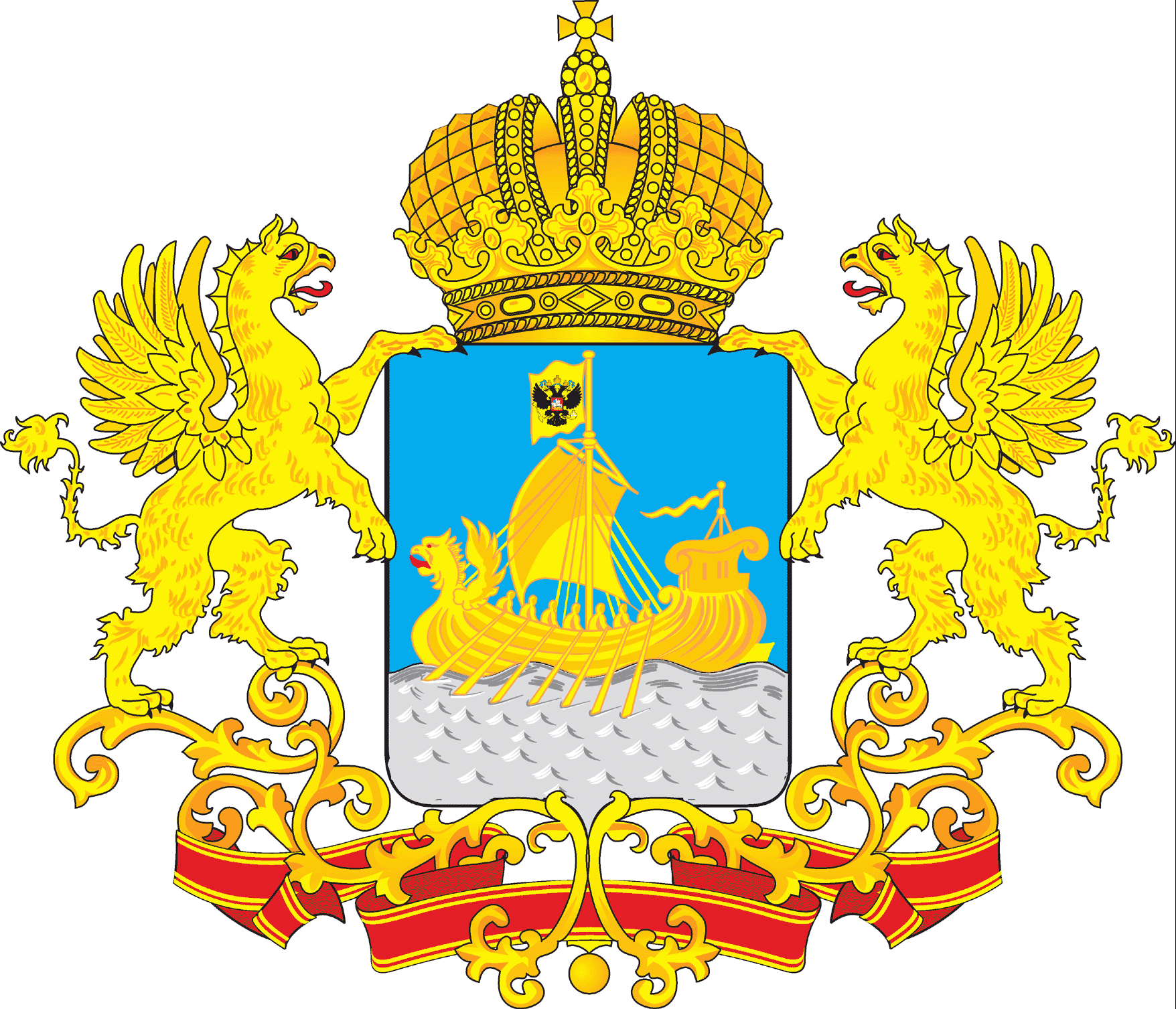 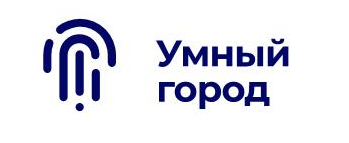 ДЕПЦИФРЫ КОСТРОМСКОЙ ОБЛАСТИ
«О реализации ведомственного проекта «Умный город-Кострома»
Диденко Дмитрий Николаевич, директор 
департамента цифрового развития
 Костромской области
12 апреля 2024 г.
ДЕПЦИФРЫ КОСТРОМСКОЙ ОБЛАСТИ
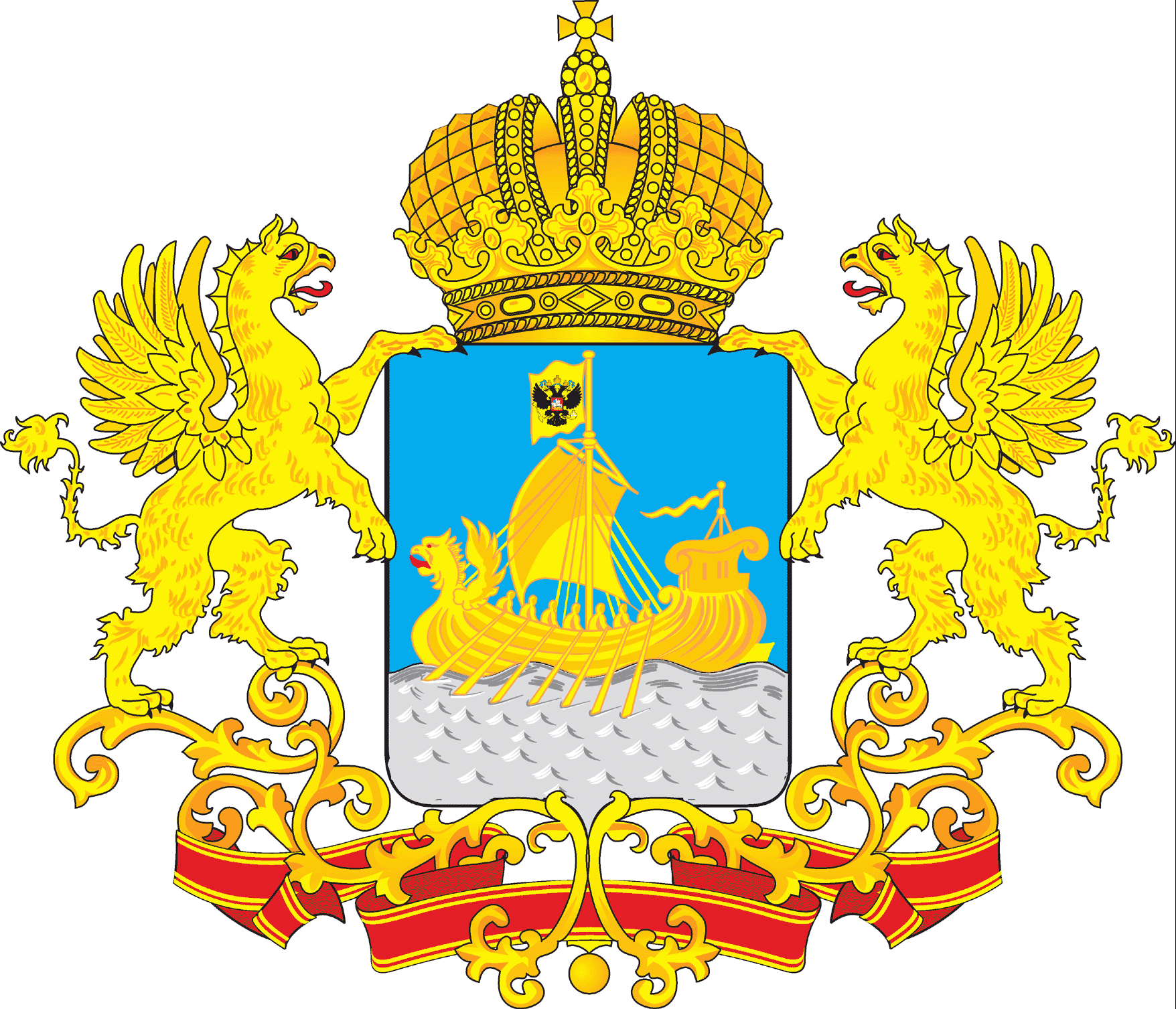 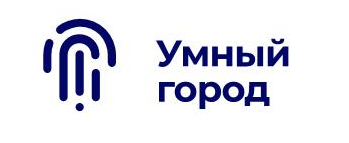 Указ Президента Российской Федерации от 21 июля 2020 года № 474 «О национальных целях развития Российской Федерации на период до 2030 года» 

Национальный проект «Жилье и городская среда»

Национальная программа «Цифровая экономика Российской Федерации»

Приказ Минстроя России от 27.12.2021 года № 1014/пр (ред. от 15.06.2022) «Об утверждении паспорта ведомственного проекта цифровизации городского хозяйства «Умный город»»

Приказ Минстроя России от 28.09.2023 № 696/пр «Об организации исполнения ведомственного проекта Министерства строительства и жилищно-коммунального хозяйства Российской Федерации цифровизации городского хозяйства «Умный город» и признании утратившим силу некоторых актов Министерства строительства и жилищно-коммунального хозяйства Российской Федерации

Паспорт ведомственного проекта «Умный город – Кострома», утвержден губернатором Костромской области  26.06.2020 (с изм. от 20.03.2023)
2
ДЕПЦИФРЫ КОСТРОМСКОЙ ОБЛАСТИ
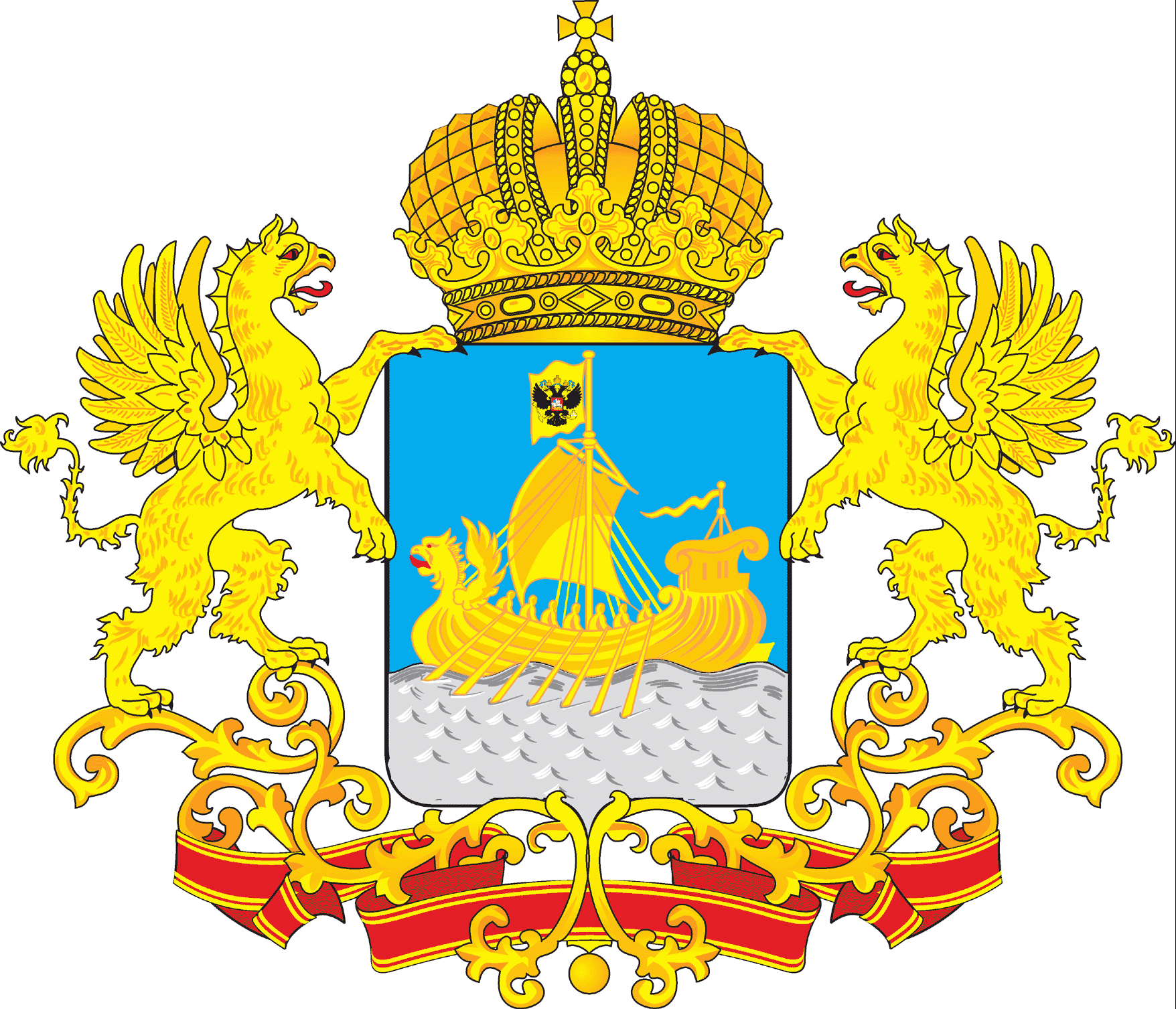 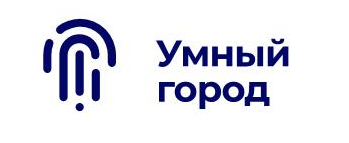 Показатель 1. «Индекс эффективности цифровизации городского хозяйства (индекс IQ городов)»

Направления:
8.    Культура
9.    Молодежная политика
10.  Наука и высшая школа
11.  Образование
12.  Предпринимательство
13.  Спорт
Транспорт
Экология
Цифровая трансформация государственного                                                                                                           и муниципального управления
Развитие городской среды                                                                                                                                                 и жилищно-коммунального хозяйства
Строительство
Энергетика
Безопасность
Геоинформационные технологии
Здравоохранение
2021 г. Значение индекса IQ города Костромы - 78,68 
2022 г.  Значение индекса IQ города Костромы  - 69,11
3
ДЕПЦИФРЫ КОСТРОМСКОЙ ОБЛАСТИ
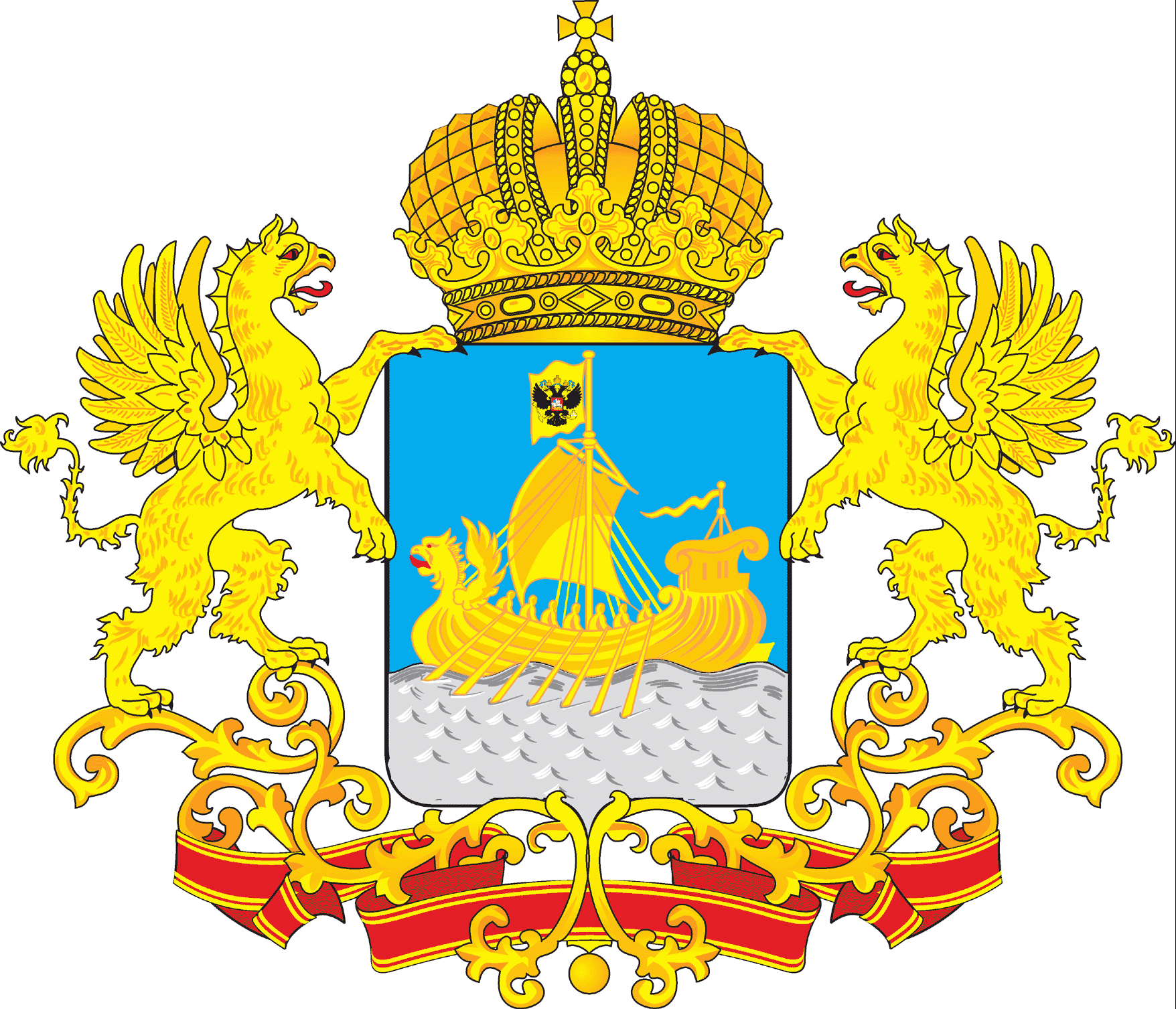 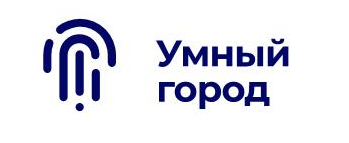 Показатель 2. «Доля жителей города Костромы, в возрасте старше 14 лет, имеющих возможность участвовать с применением цифровых технологий в принятии решений по вопросам городского развития
В 2023 году проведены доработки:
РГИС ЖКХ развернута на ЦОД;
созданы дашборды;
разработан API для подключения внешних информационных систем;
внедрены новые модули:
Для бизнеса
Инициативы граждан
Полезные сервисы
Кострома
Буй
Волгореченск
Галич
Нерехта
Шарья
Прирост пользователей 
за 2023 год:
10 000 чел.
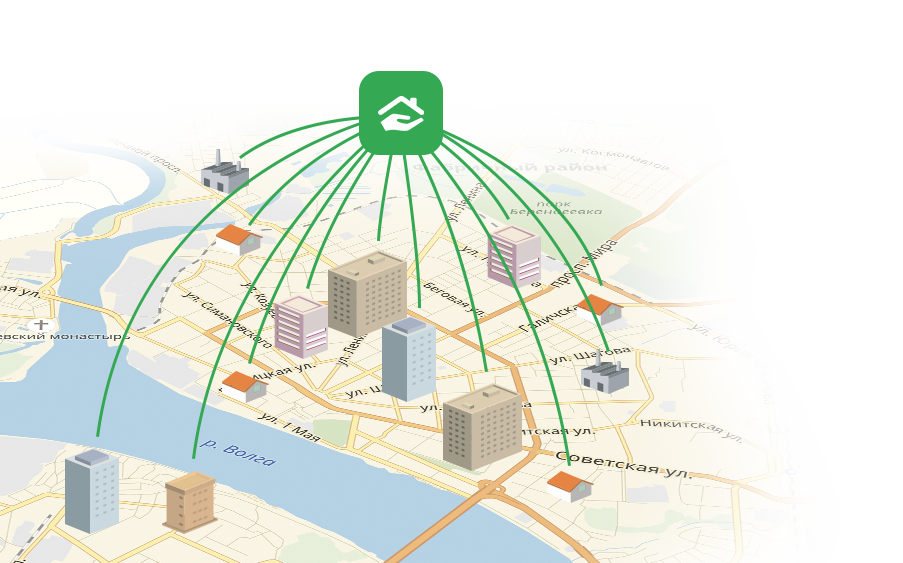 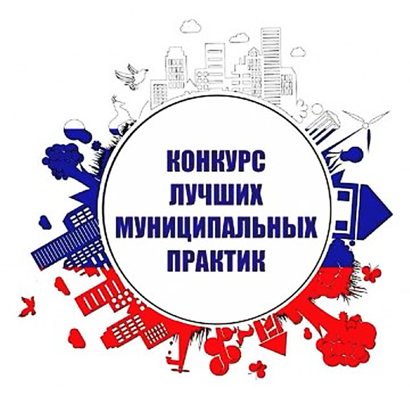 moydom.ru
4
ДЕПЦИФРЫ КОСТРОМСКОЙ ОБЛАСТИ
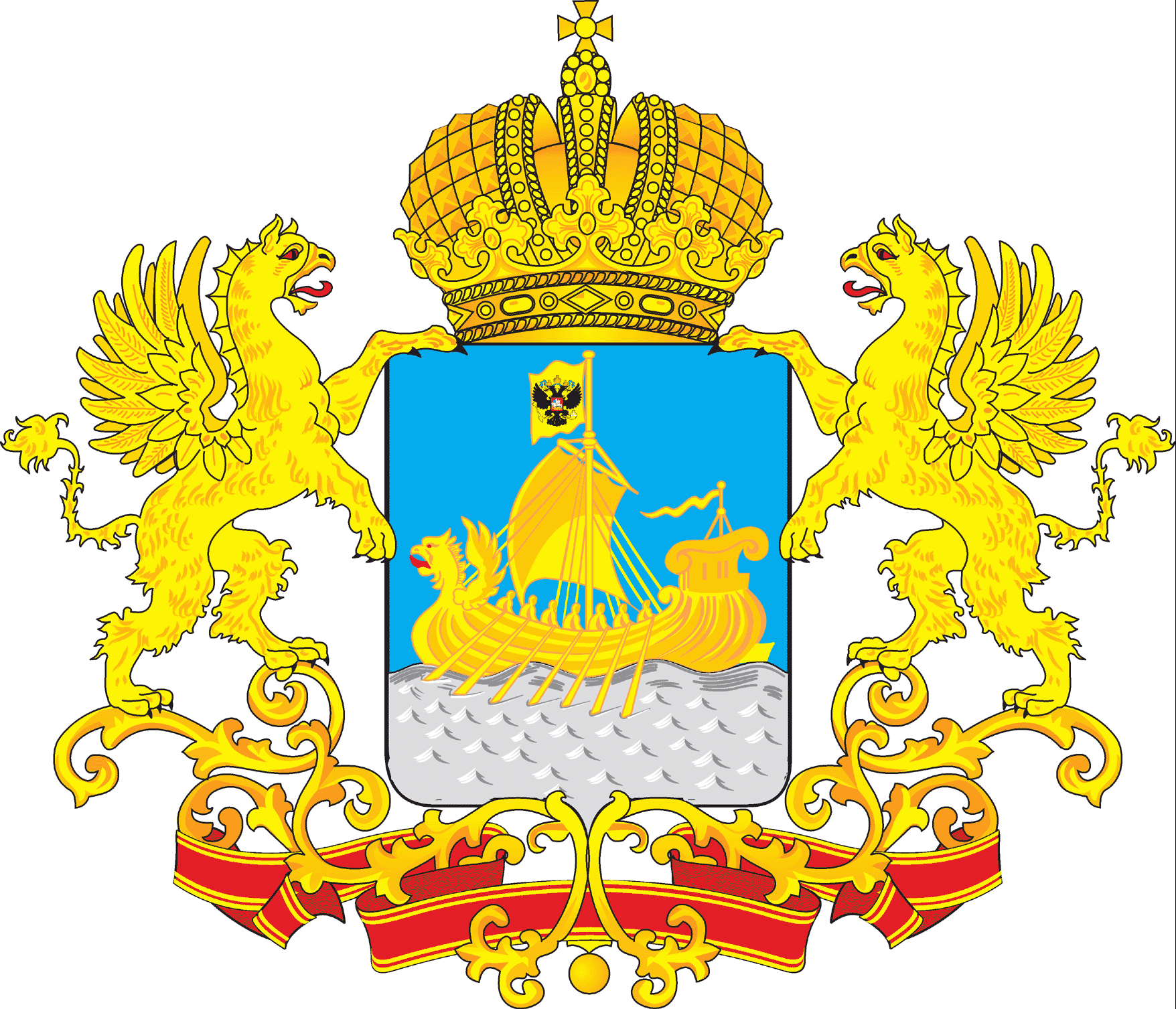 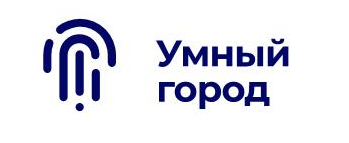 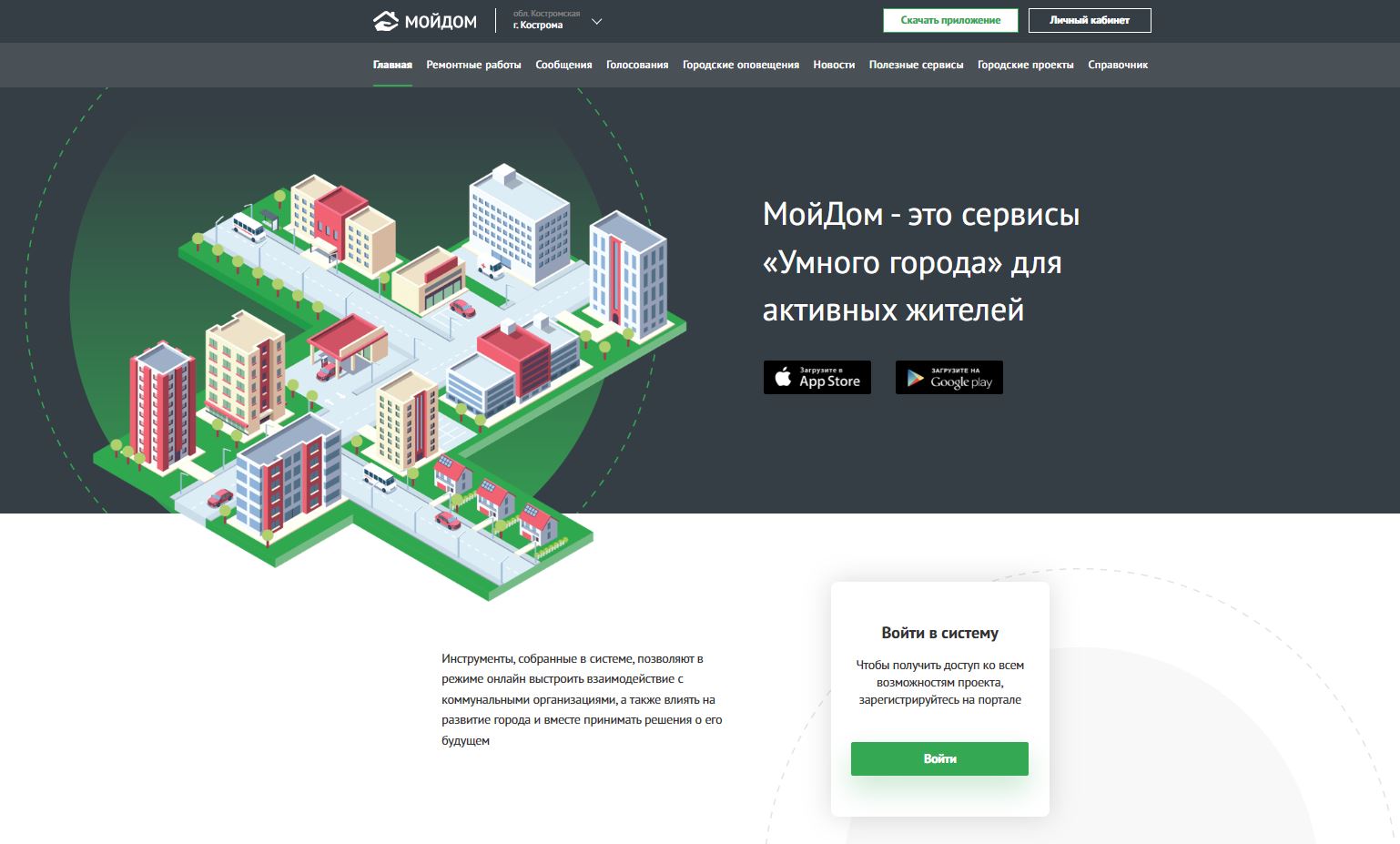 Показатель 2. «Доля жителей города Костромы, в возрасте старше 14 лет, имеющих возможность участвовать с применением цифровых технологий в принятии решений по вопросам городского развития» 

В настоящее время платформу «Мой дом» активно используют в муниципальных образованиях:

г. Кострома
г. Волгореченск 
г. Буй 
г. Галич 
г. Нерехта 
г. Шарья  

Количество пользователей РГИС ЖКХ составляет    62 782 чел.
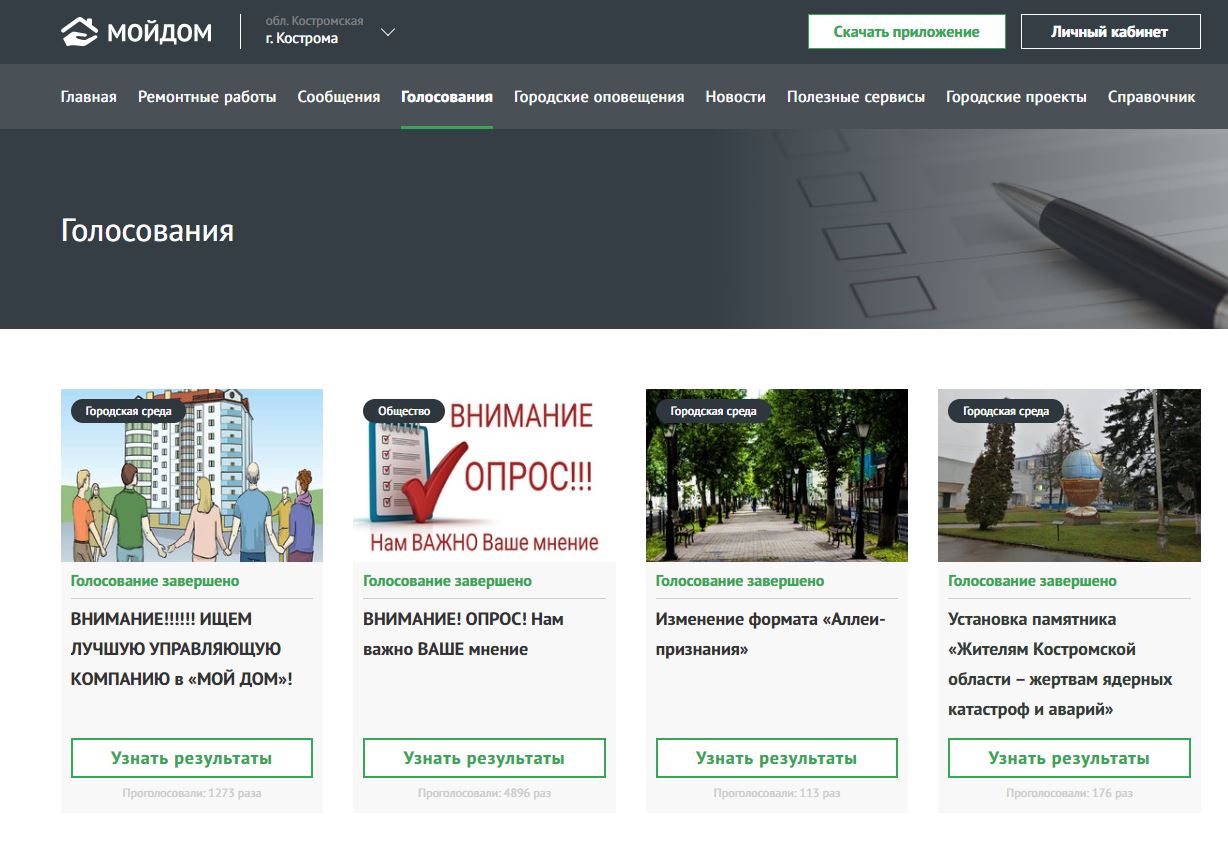 5
ДЕПЦИФРЫ КОСТРОМСКОЙ ОБЛАСТИ
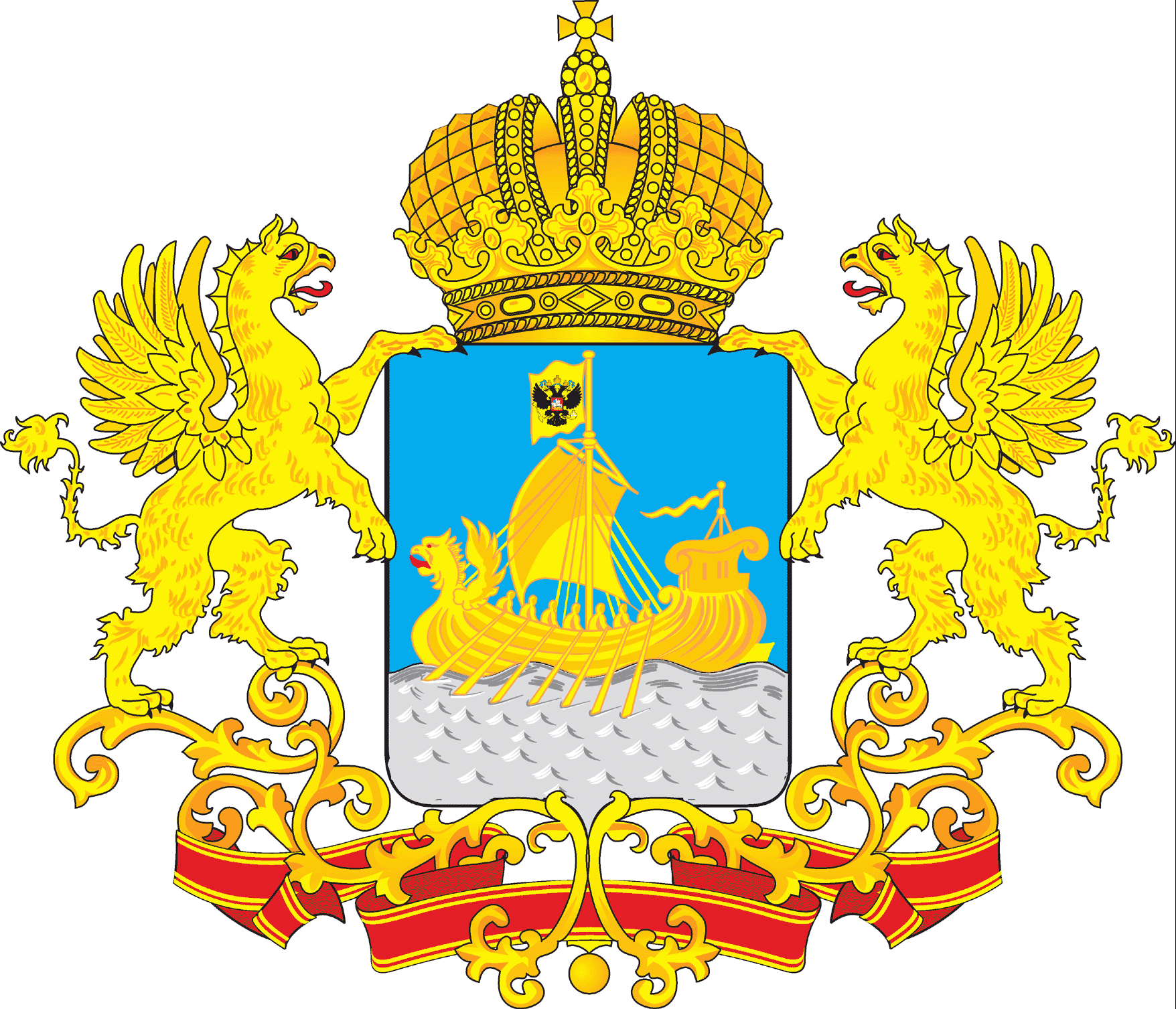 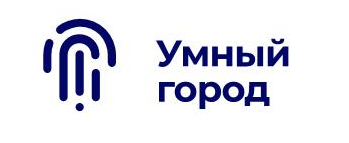 К РГИС ЖКХ подключено более 50% управляющих компаний и свыше 30% ресурсоснабжающих организаций 
в городах присутствия
Более 1300 новостных сообщений, свыше 700 предложений по развитию РГИС ЖКХ
6
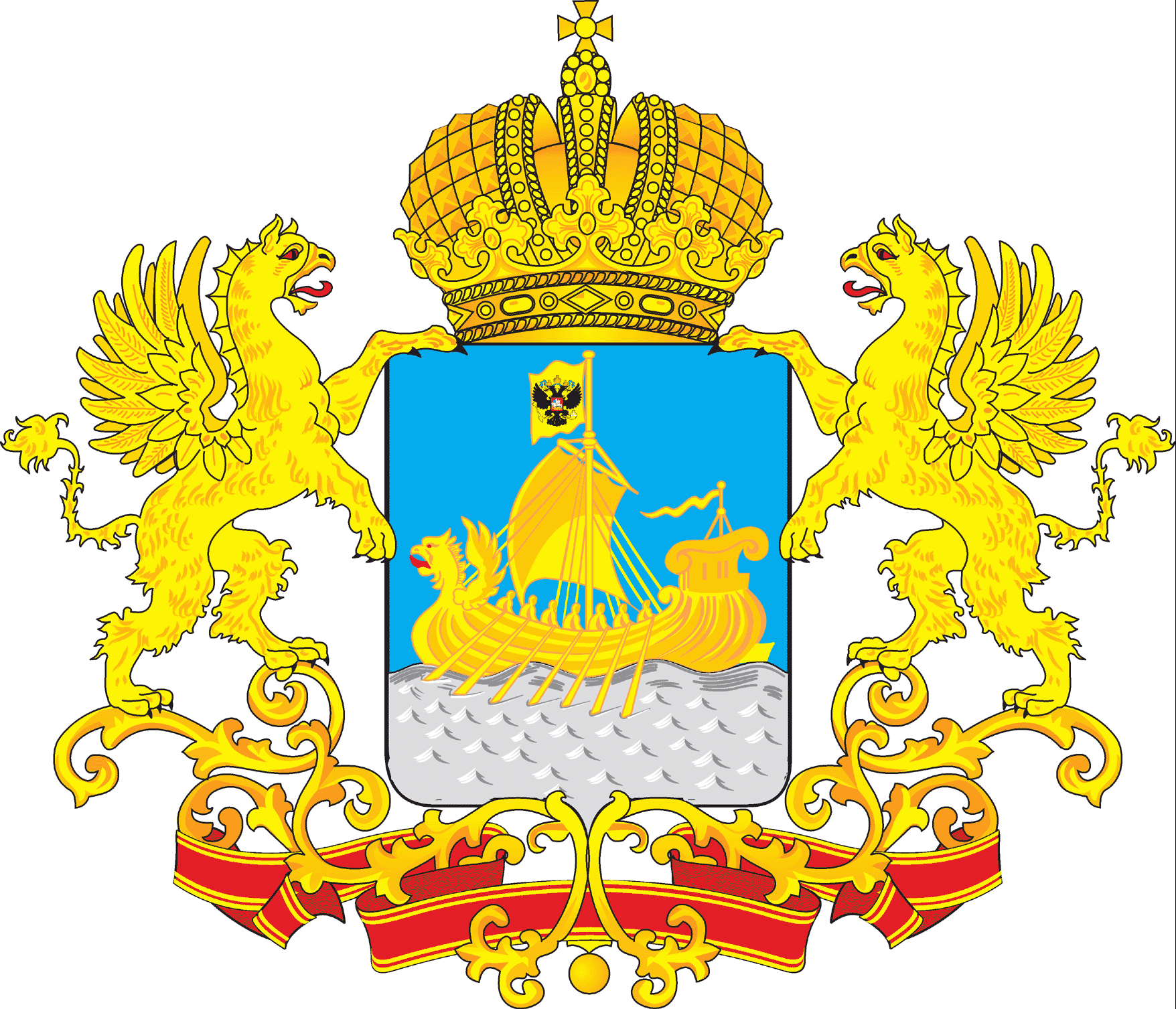 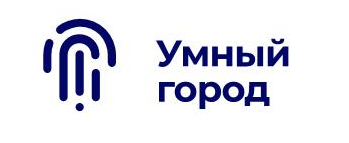 ДЕПЦИФРЫ КОСТРОМСКОЙ ОБЛАСТИ
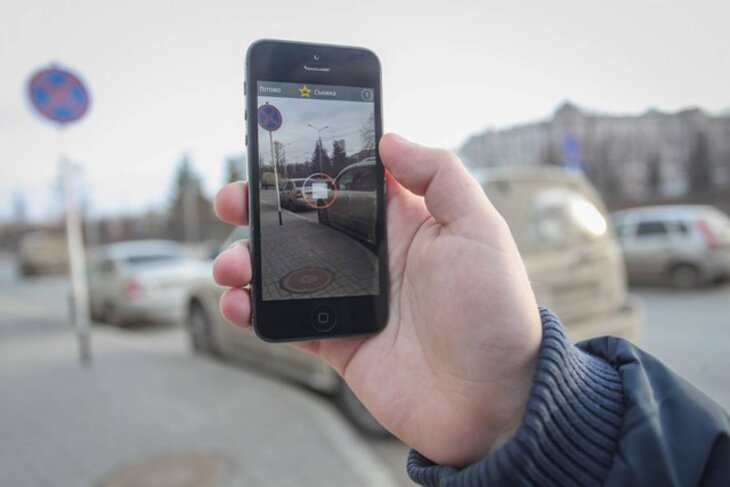 Сервис «Народный инспектор». Темы сообщений:
содержание контейнерных площадок и прилегающих к ним территорий;
размещение транспортных средств на газонах, участках с зелеными насаждениями, детских, игровых и спортивных площадках;
размещение большегрузного транспорта на территориях общего пользования;
содержание зданий, фасадов зданий;
содержание дорог;
уборка и очистка остановок транспорта;
произрастание борщевика Сосновского;
выгрузка или сброс с автомототранспортных средств и прицепов  к ним отходов производства и потребления вне объектов размещения отходов или мест (площадок) накопления отходов;
несанкционированная свалка;
брошенное транспортное средство;
содержание строительных площадок.
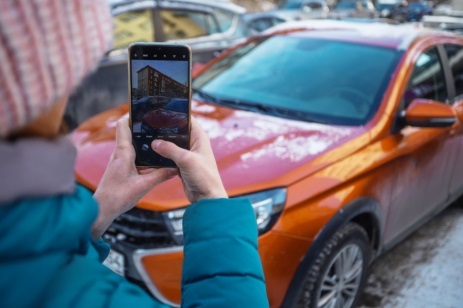 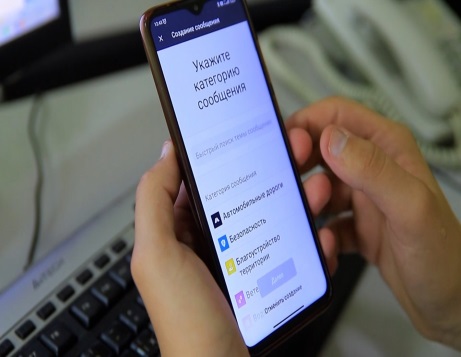 7
ДЕПЦИФРЫ КОСТРОМСКОЙ ОБЛАСТИ
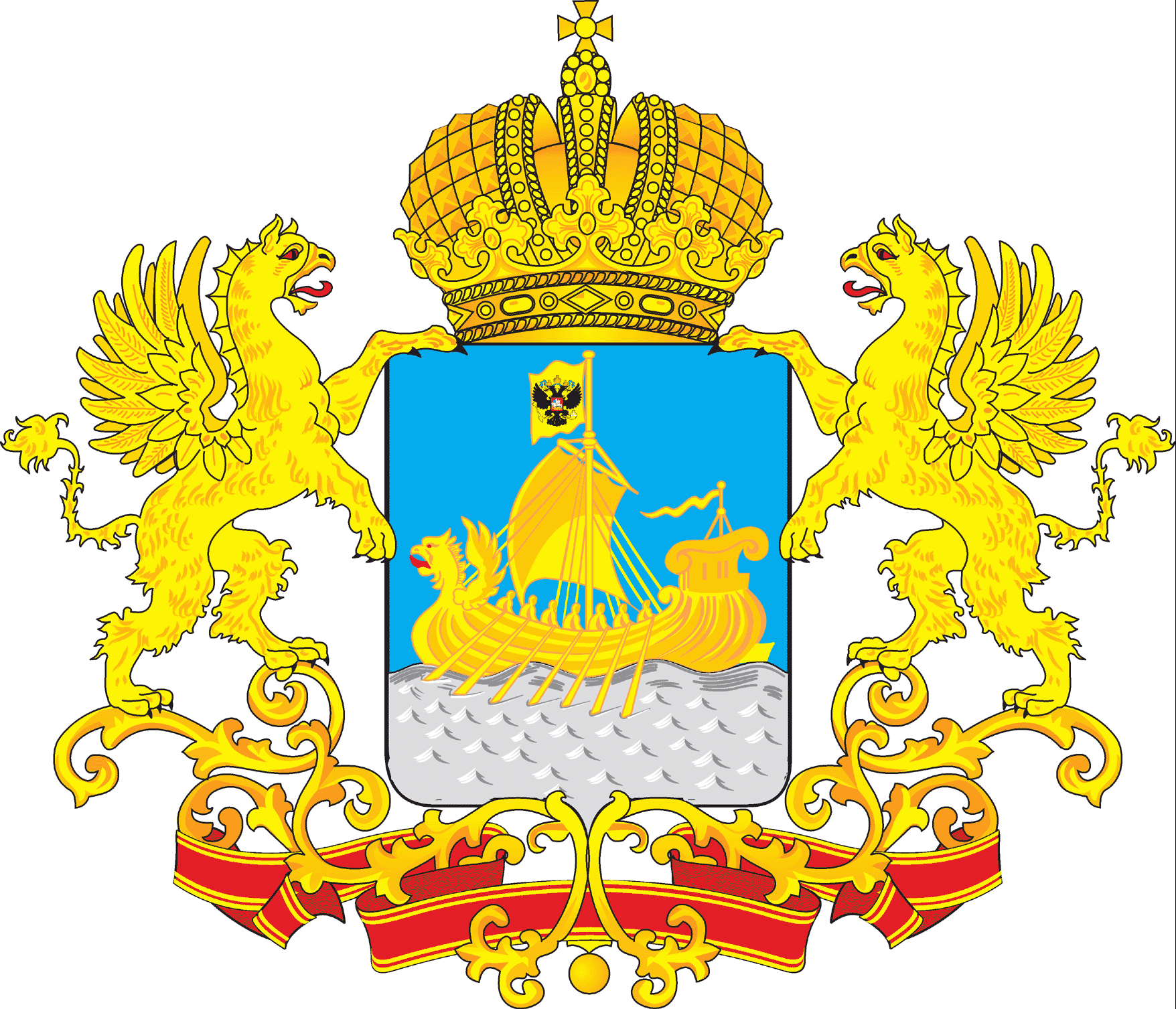 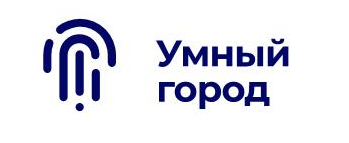 Ключевые направления

В сфере пассажирского транспорта:
На территории г. Костромы установлено 68 светофорных объектов адаптивного и удаленного управления.

С 01.07.2023 обновлен весь состав - 258 единиц автобусов, оборудованных системой безналичной платы проезда, датчиками контроля пассажиропотока.

Определены места размещения электрозарядных станций на территории муниципальных образований Костромской области:
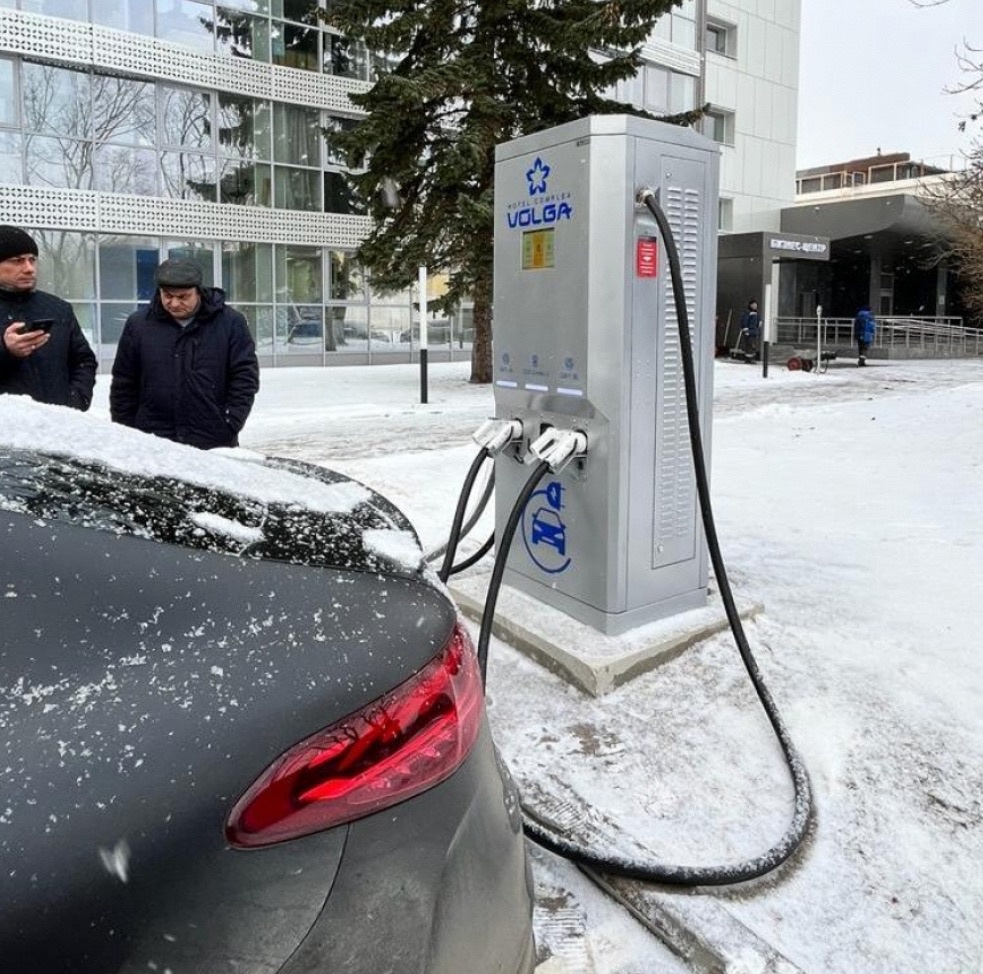 - город Кострома, ул. Магистральная, 8;
- город Кострома, ул. Юношеская, 1;
- город Кострома, ул. Профсоюзная 25Б;
- город Кострома, ул. Ново-Полянская 7а;
- город Кострома, ул. Ленина, 162.
8
ДЕПЦИФРЫ КОСТРОМСКОЙ ОБЛАСТИ
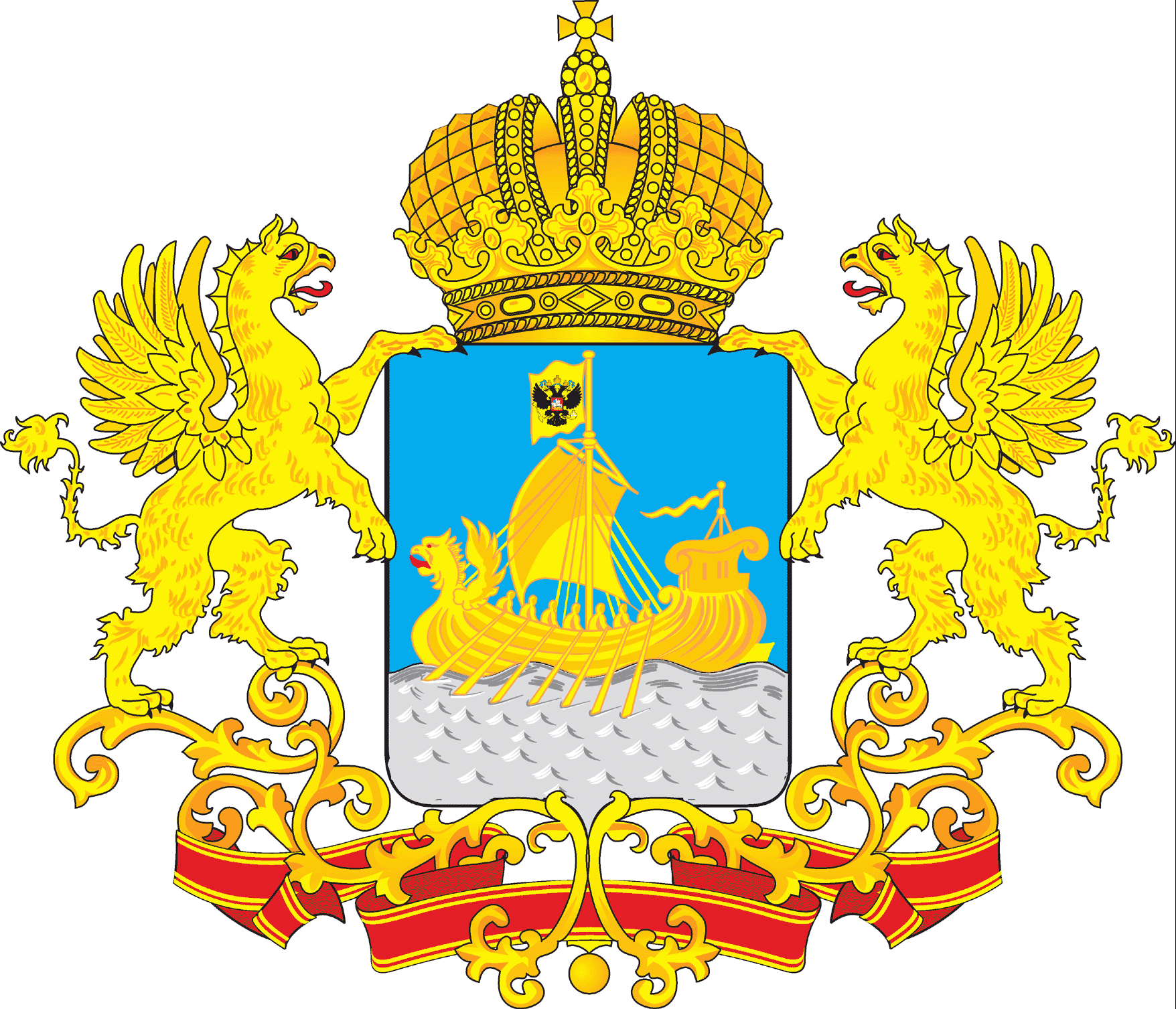 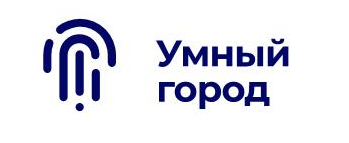 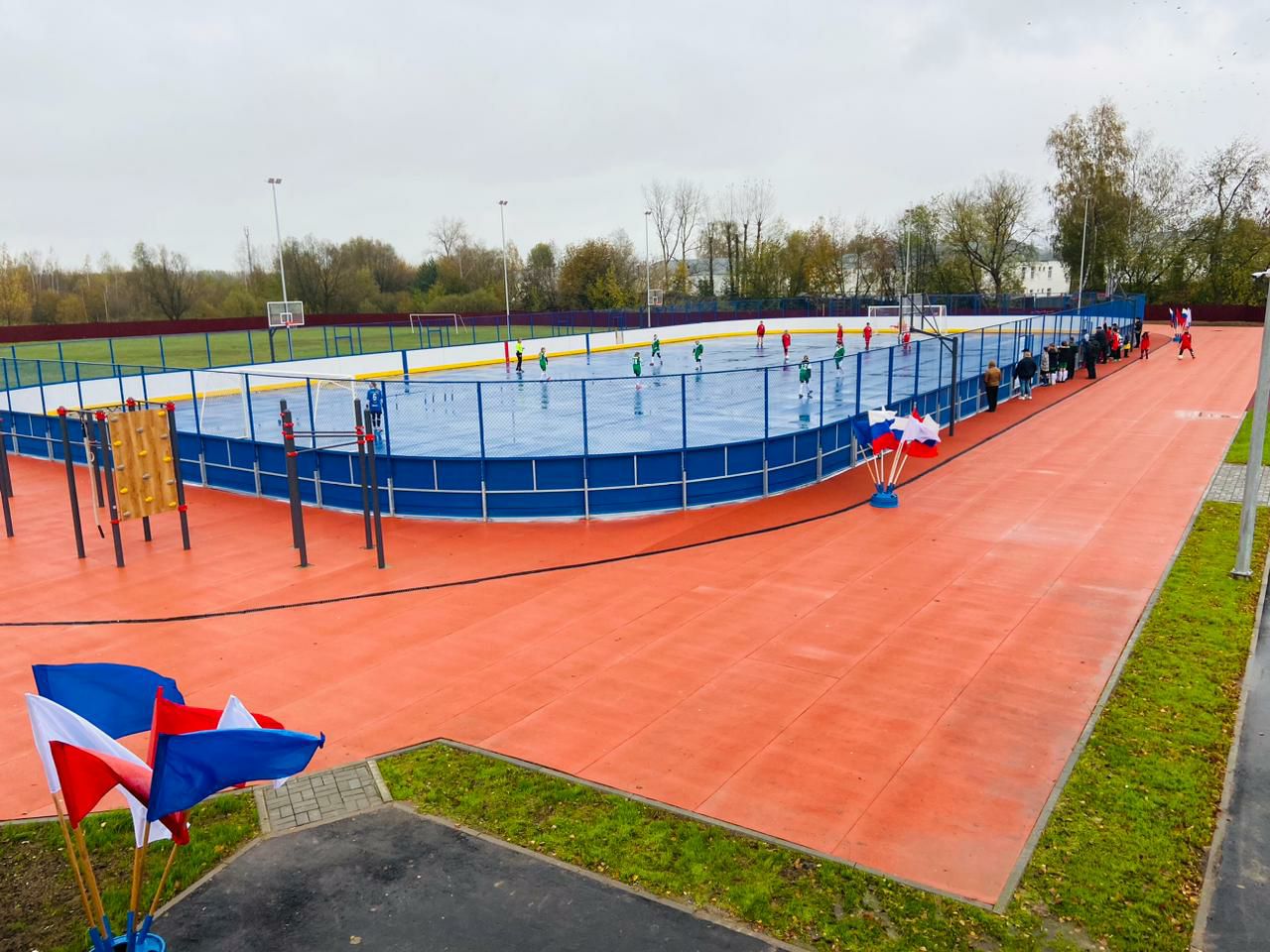 Ключевые  направления 

В сфере спорта:
«Умные» спортивные площадки в г. Нерехта (с хоккейной коробкой)  и г. Буй (с площадками для игры в баскетбол, волейбол и искусственным покрытием для футбола).

Комплекты оборудования включают в себя беговые дорожки, силовые тренажеры, оборудование для воркаута, трибуну на 100 мест. 

«Умные» площадки оснащены Wi-fi. Каждый посетитель сможет посмотреть видеоинструкцию по занятиям на тренажерах и следить за правильностью выполнения упражнений.
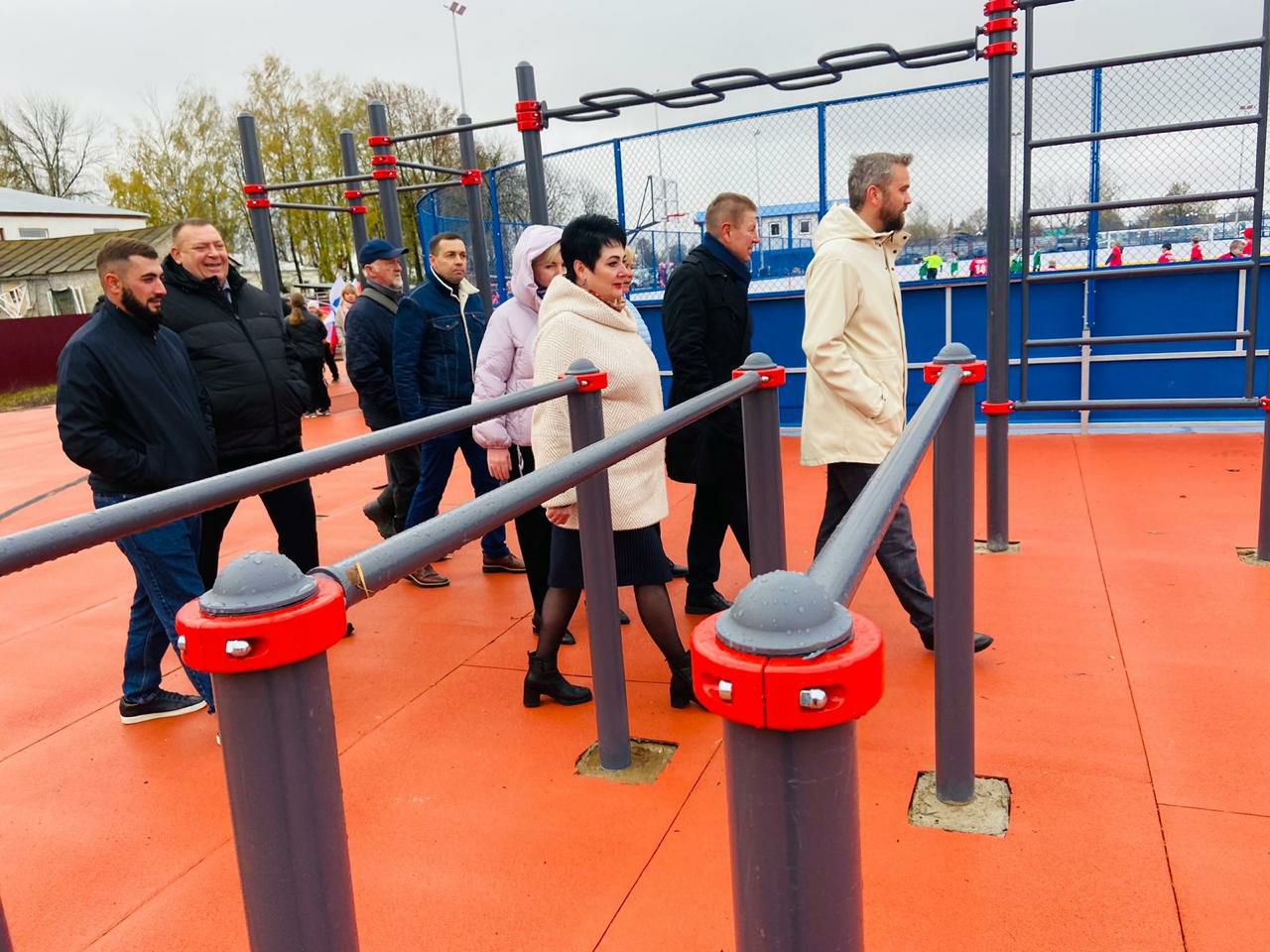 9
ДЕПЦИФРЫ КОСТРОМСКОЙ ОБЛАСТИ
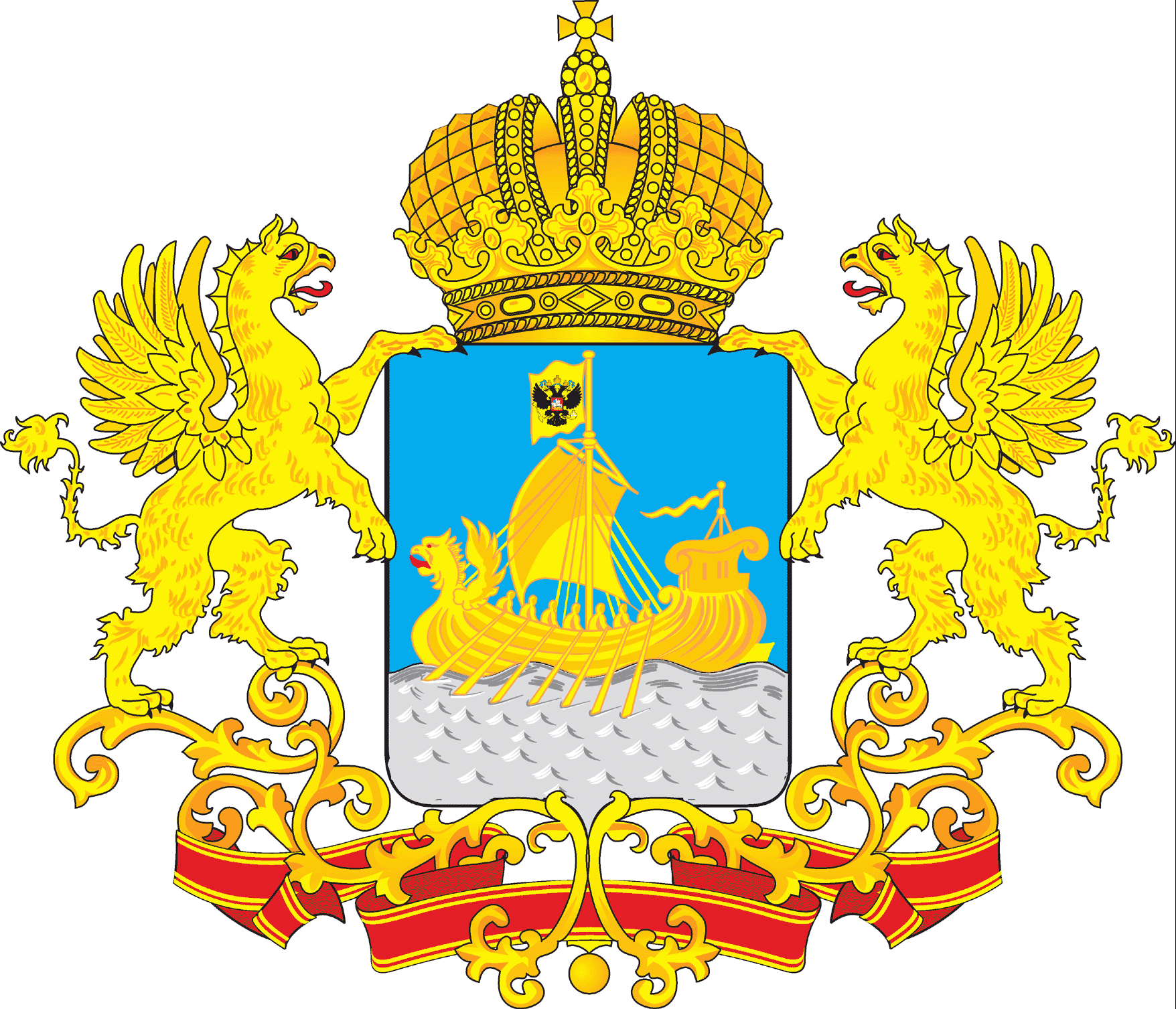 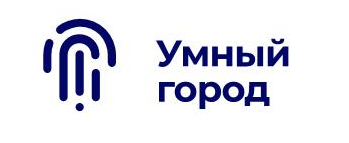 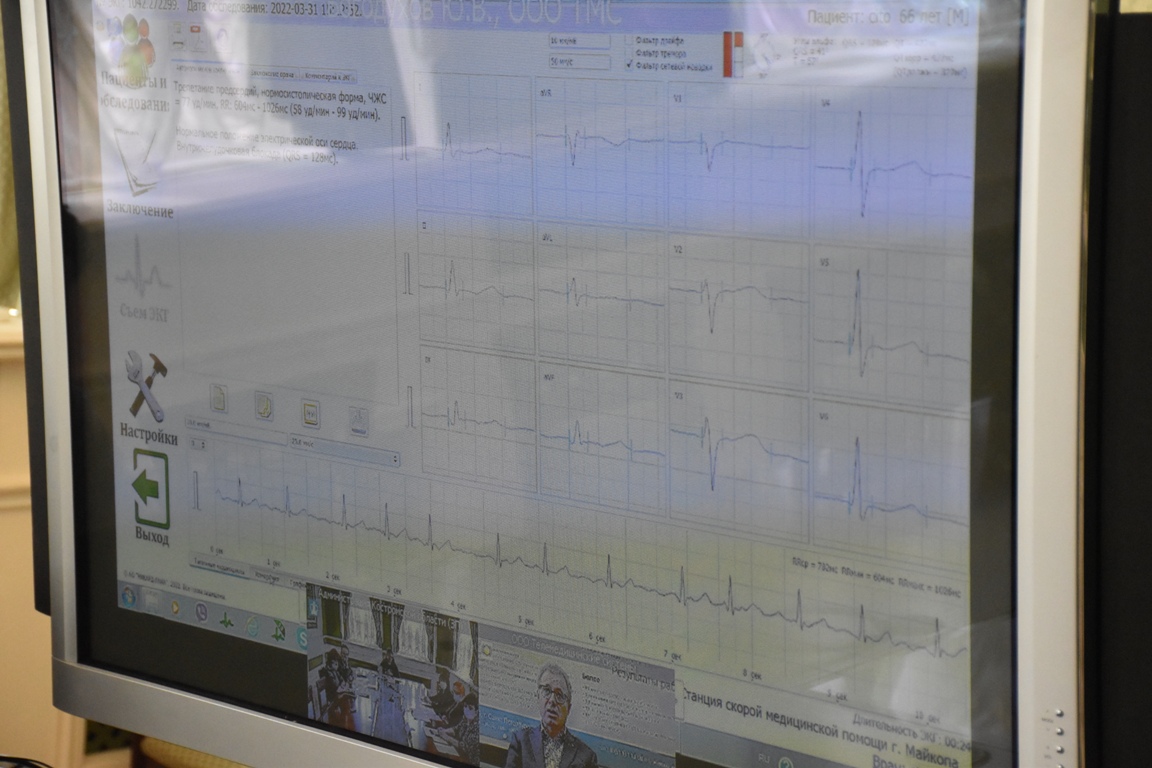 Ключевые  направления 

В сфере здравоохранения:
Внедрена государственная информационная система Костромской области «Управление скорой и неотложной медицинской помощью»

Предоставление услуги «Прием заявок (запись) на прием к врачу»:
    - на федеральном портале «Госуслуги.ру»;
    - на региональном портале «Регистратура44.РФ»;
    - с помощью мобильного приложения «Витакарта»;
    - в регистратуре медицинской организации;
      (при личном обращении, либо по телефону);
    - через Единый Call-центр по бесплатному номеру              8800-450-03-03;
    - с использованием инфоматов - электронных терминалов
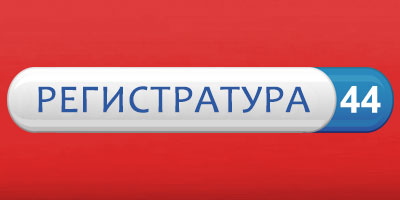 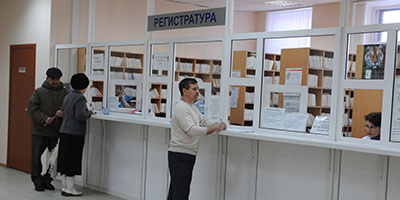 10
ДЕПЦИФРЫ КОСТРОМСКОЙ ОБЛАСТИ
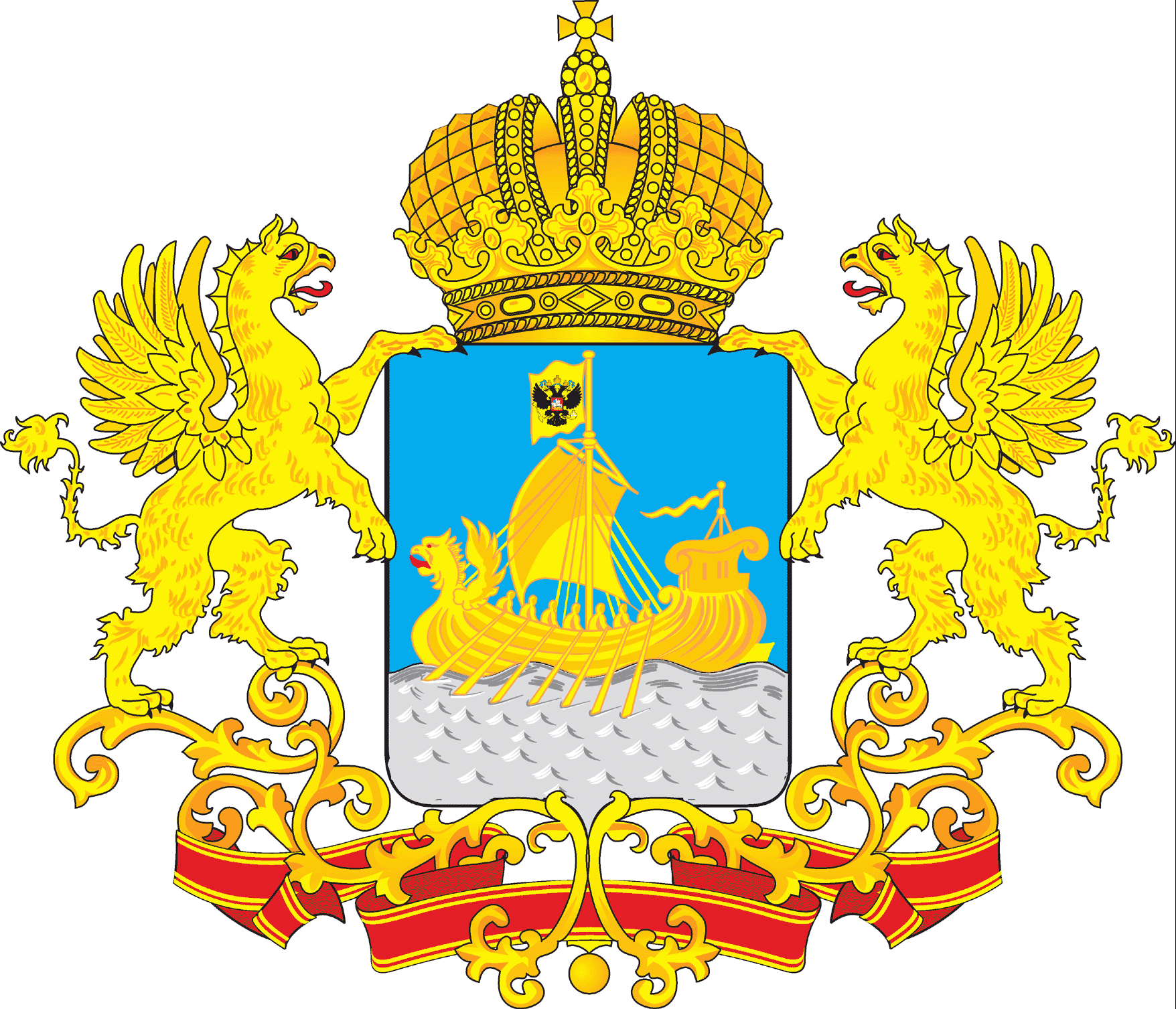 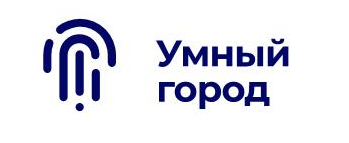 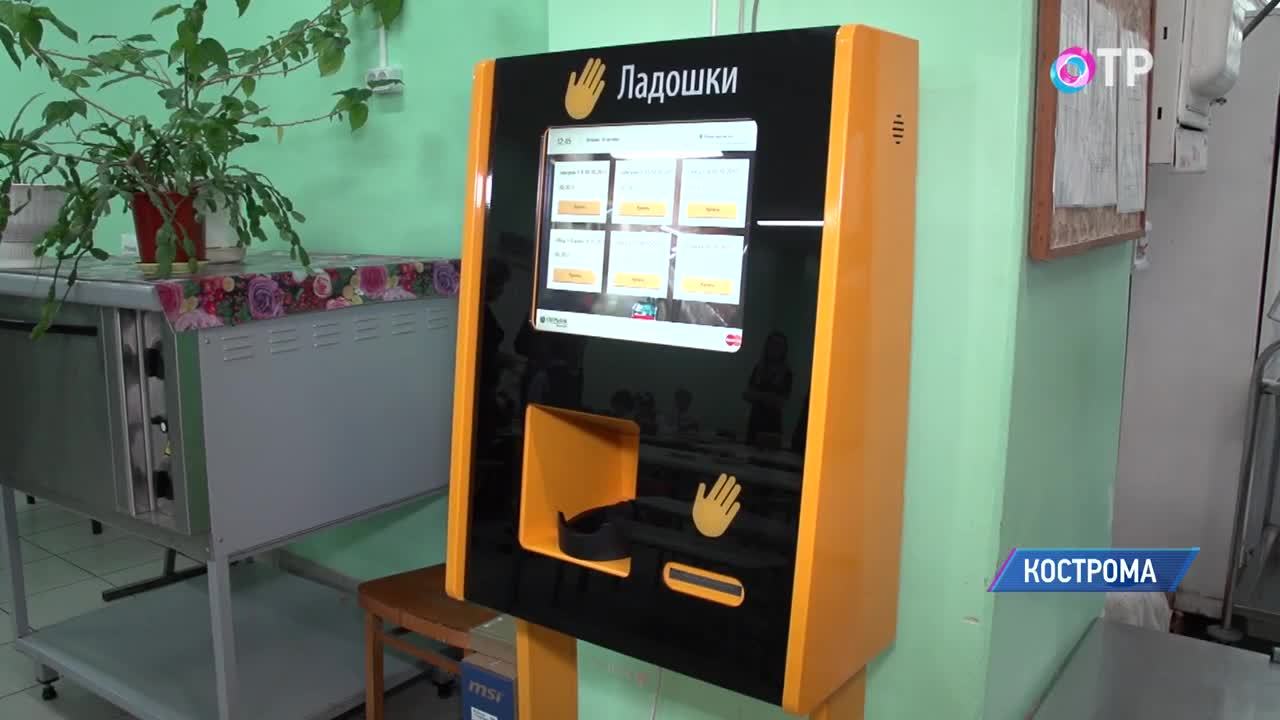 Ключевые направления

В сфере образования:
Проект «Ладошки» 

«Электронные дневники» 

Проактивные сервисы подборки                                         цифрового образовательного контента 

«Универсальная Электронная Школьная Карта»

Внедрение образовательной платформы «Сферум»

Сервисы платформы «Цифровой образовательный контент»
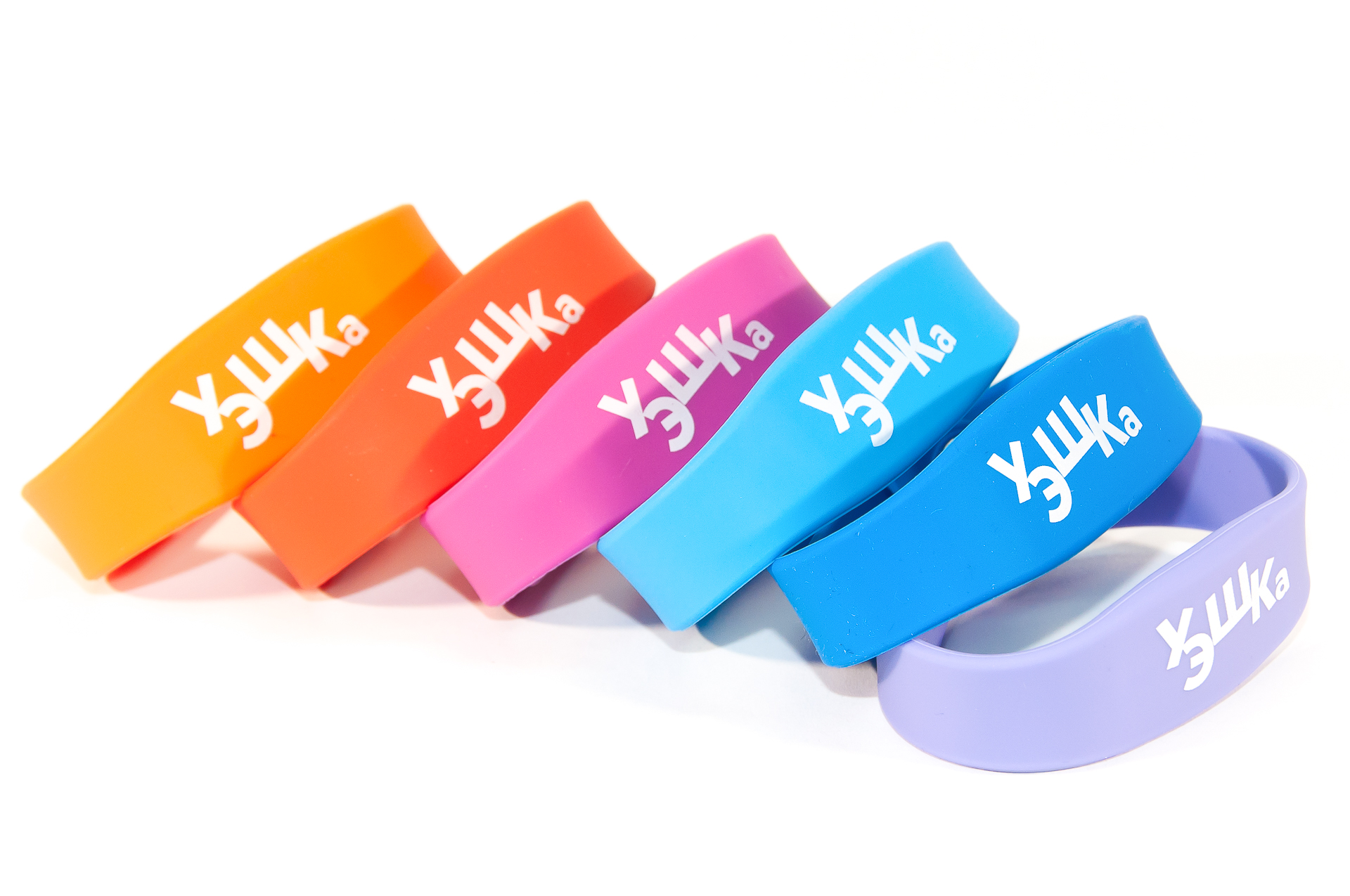 11
ДЕПЦИФРЫ КОСТРОМСКОЙ ОБЛАСТИ
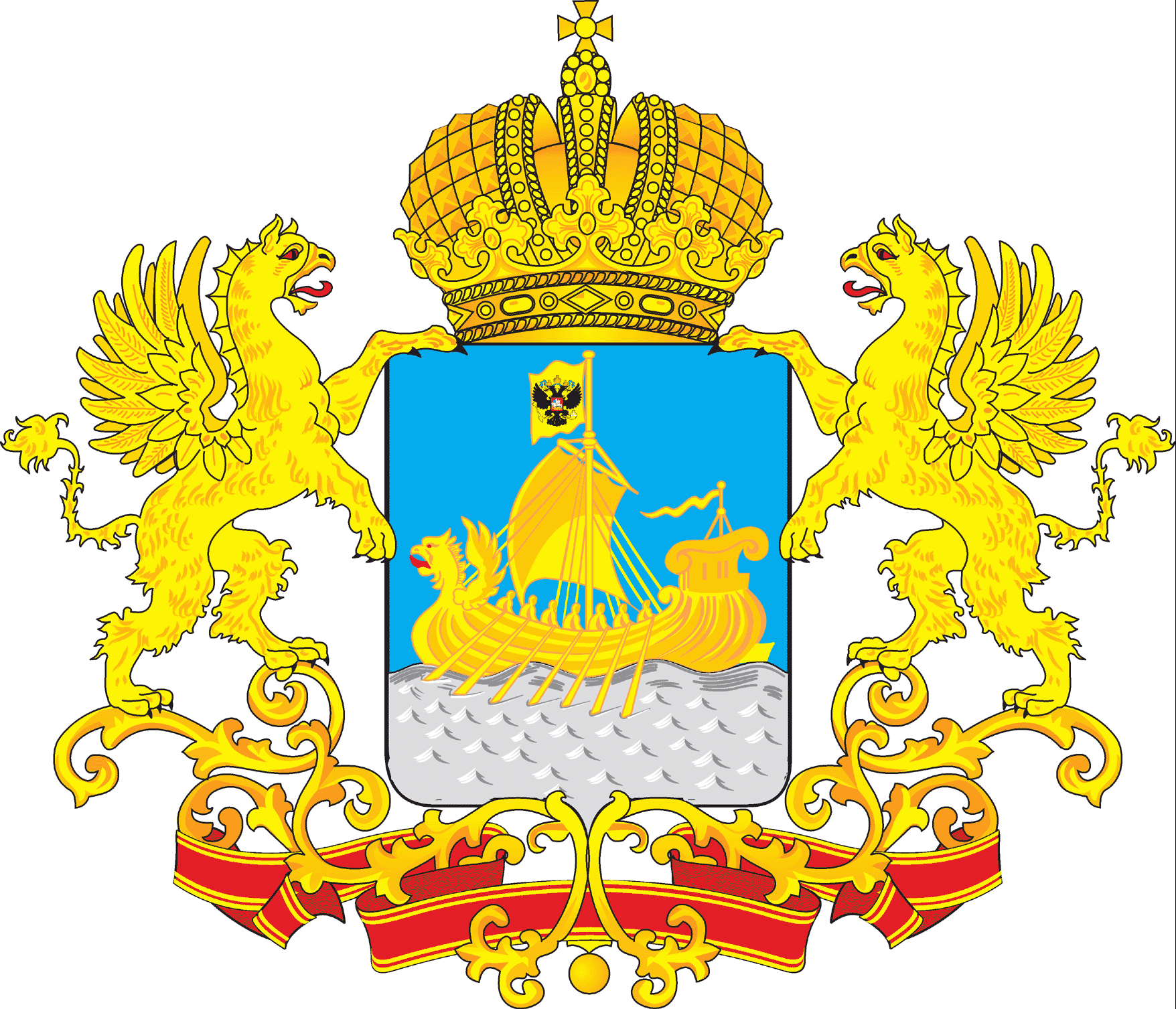 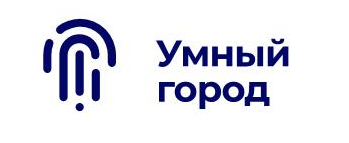 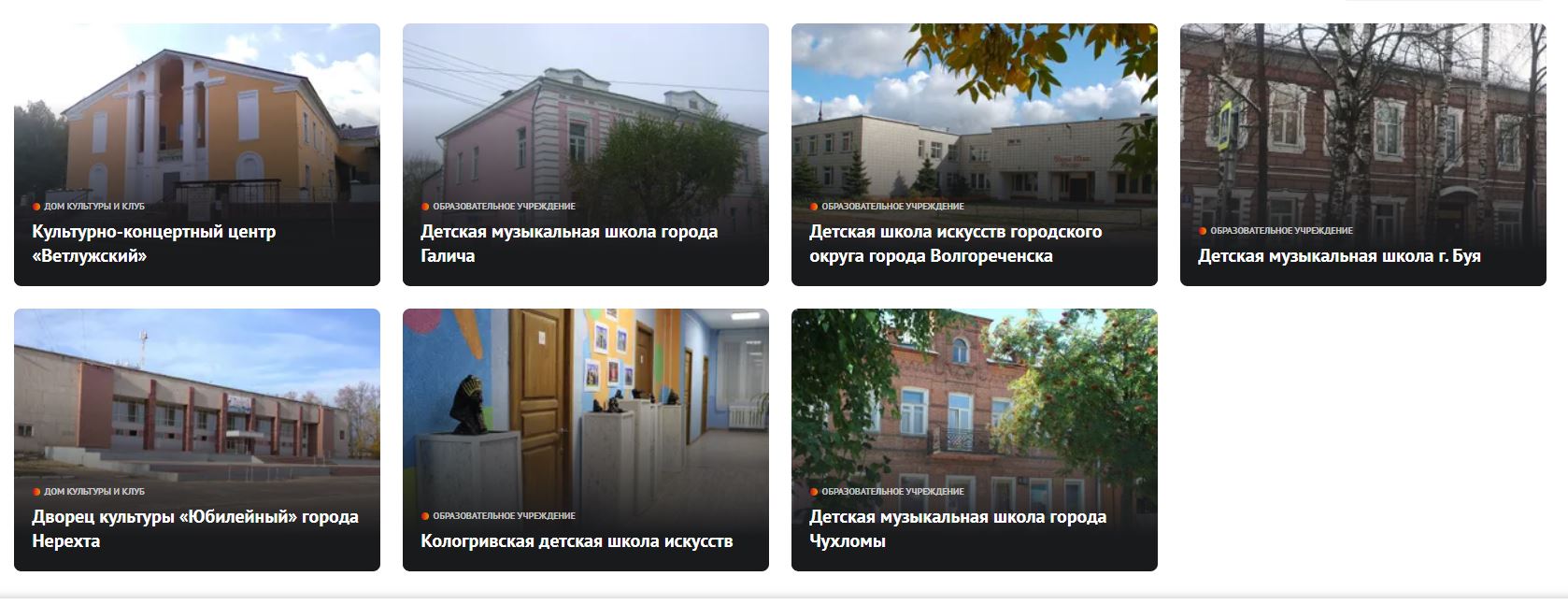 Ключевые  направления 

В сфере культуры:
Виртуальные концертные залы: 1323 мероприятий,          53 888 зрителей

«PRO.Культура.РФ»: 4 213 развернутых анонсов мероприятий, количество посещений - 1 184 944 ед.

В Костромской области «Пушкинскую карту» оформили 68% молодежи. По процентному количеству участников программы регион находится на 4-м месте среди субъектов ЦФО.
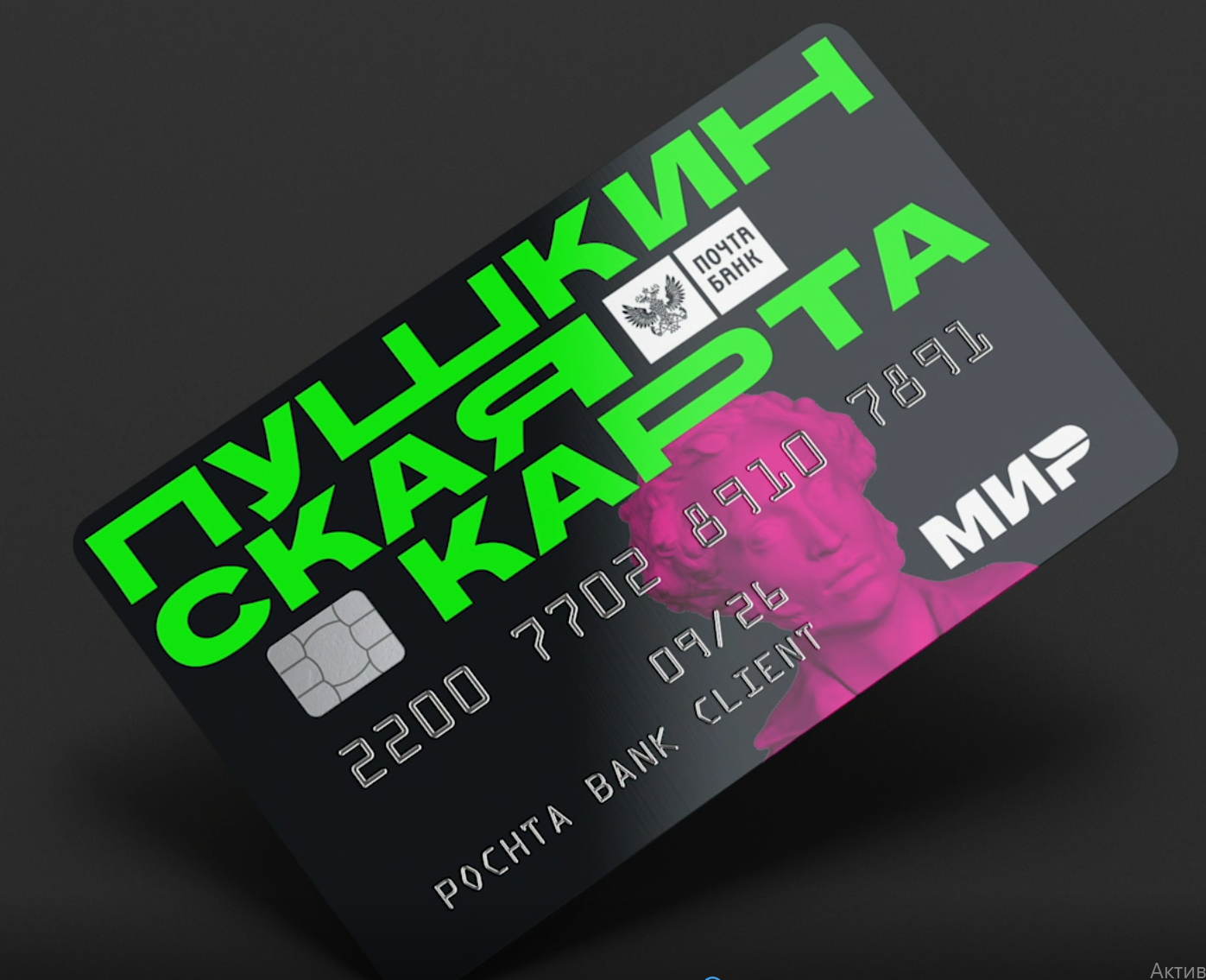 12
ДЕПЦИФРЫ КОСТРОМСКОЙ ОБЛАСТИ
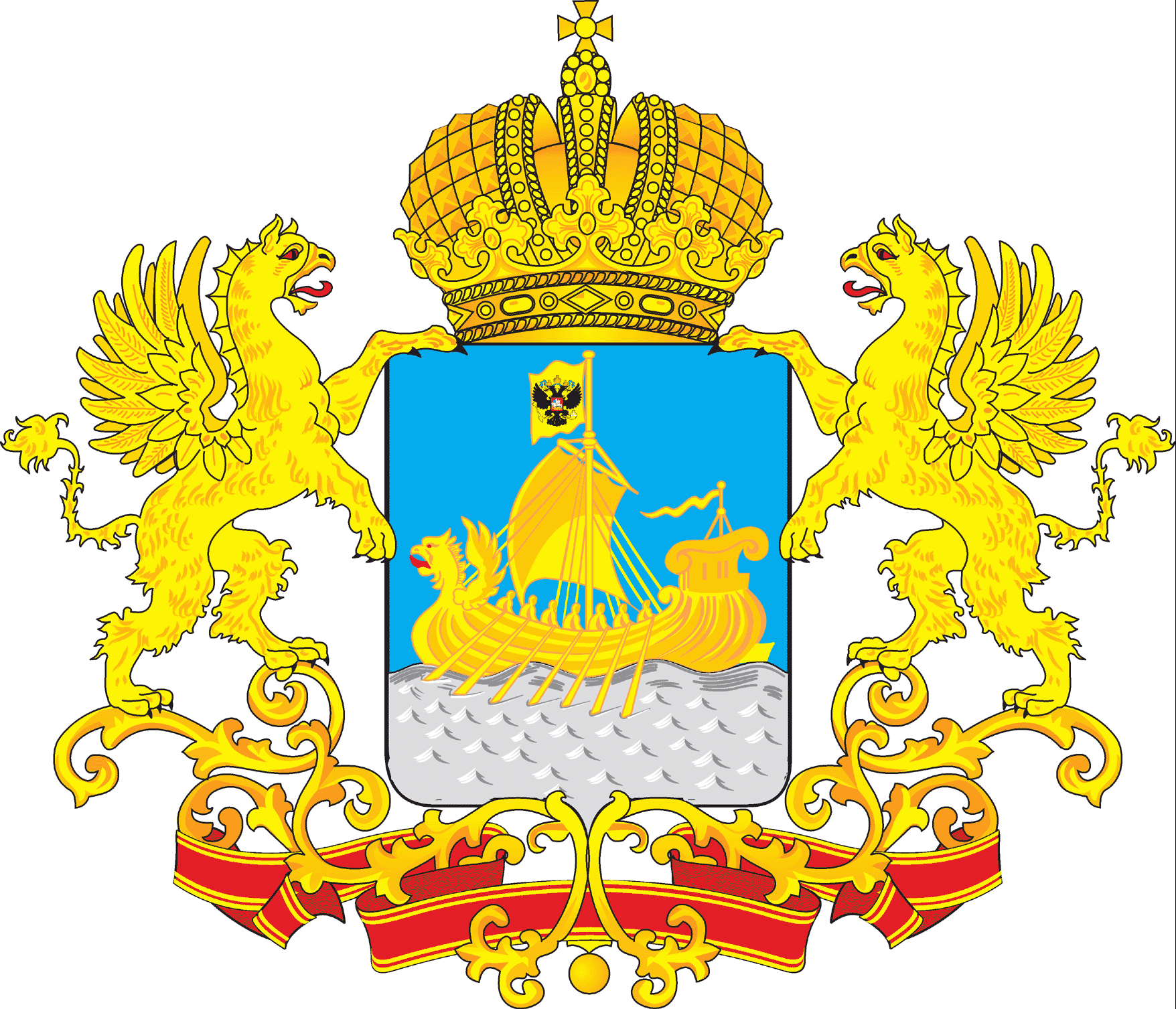 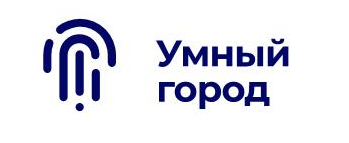 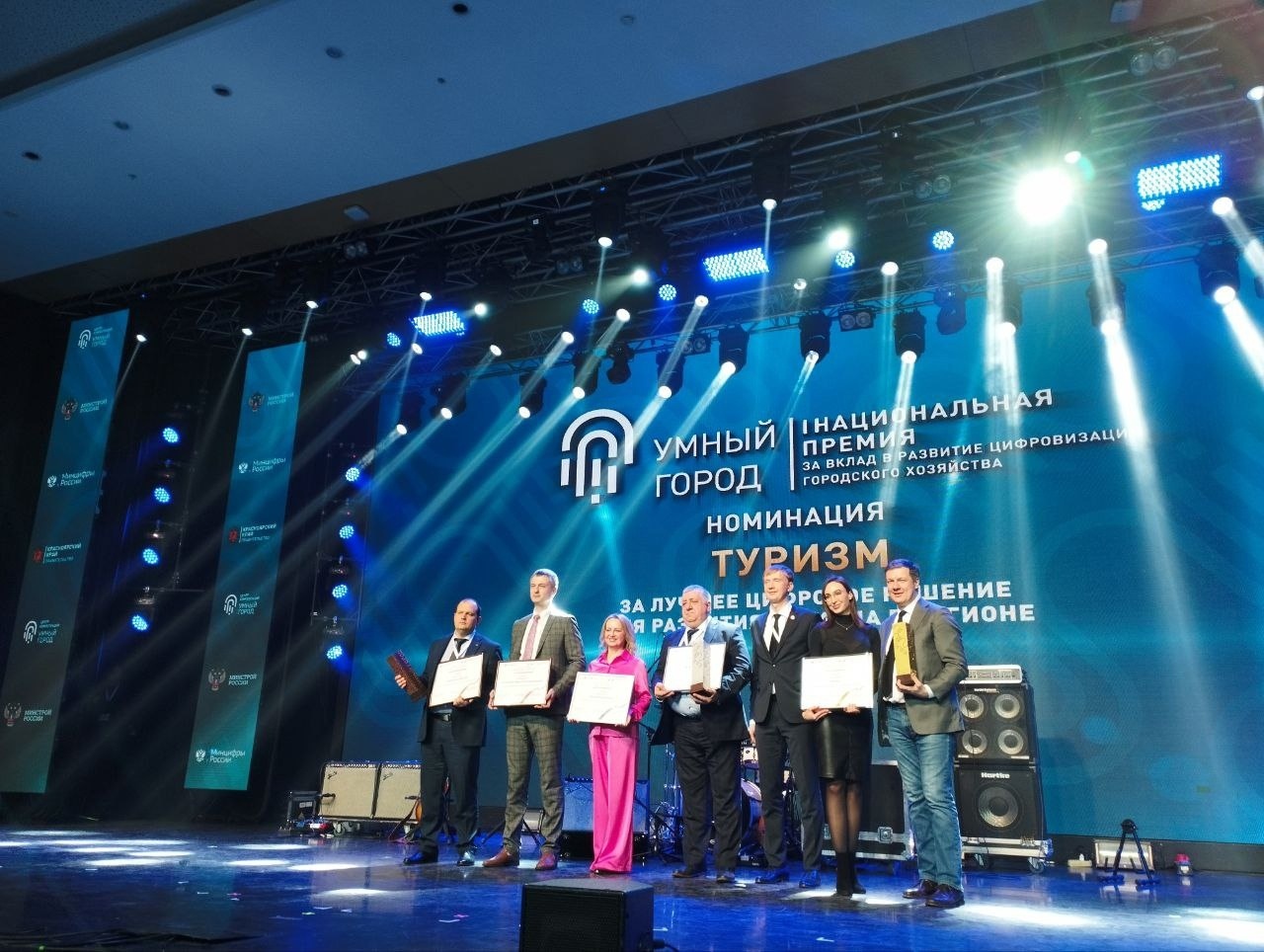 Ключевые  направления 

В сфере туризма:
В Красноярске 13.04.2023 подвели итоги                          I Национальной премии за вклад в развитие цифровизации городского хозяйства «Умный город». 

Региональный туристический портал стал призером в номинации «Туризм» - за лучшее цифровое решение для развития туризма в регионе. 

Всего в конкурсе участвовало более 200 проектов из 51 региона.
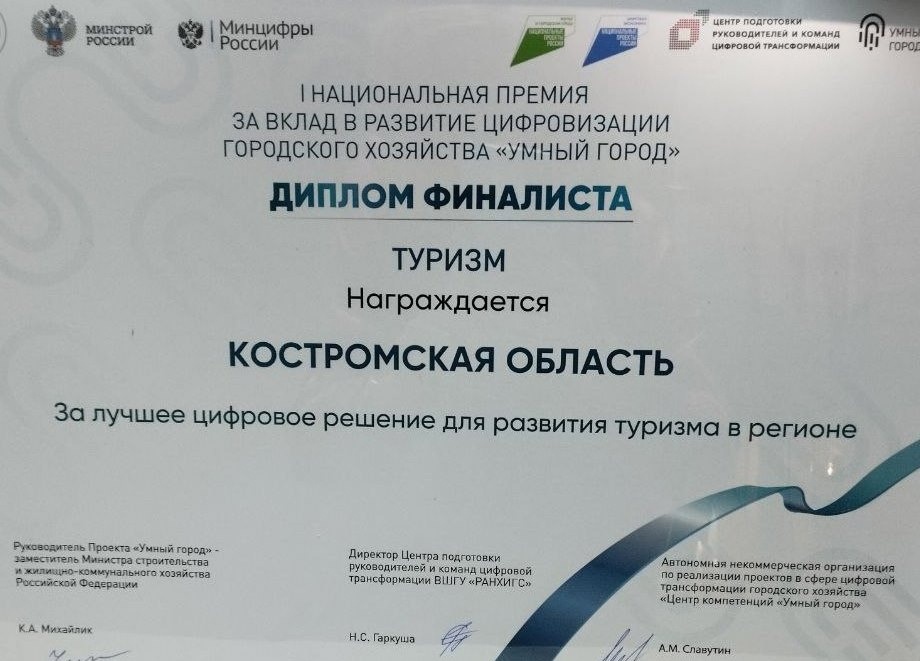 13
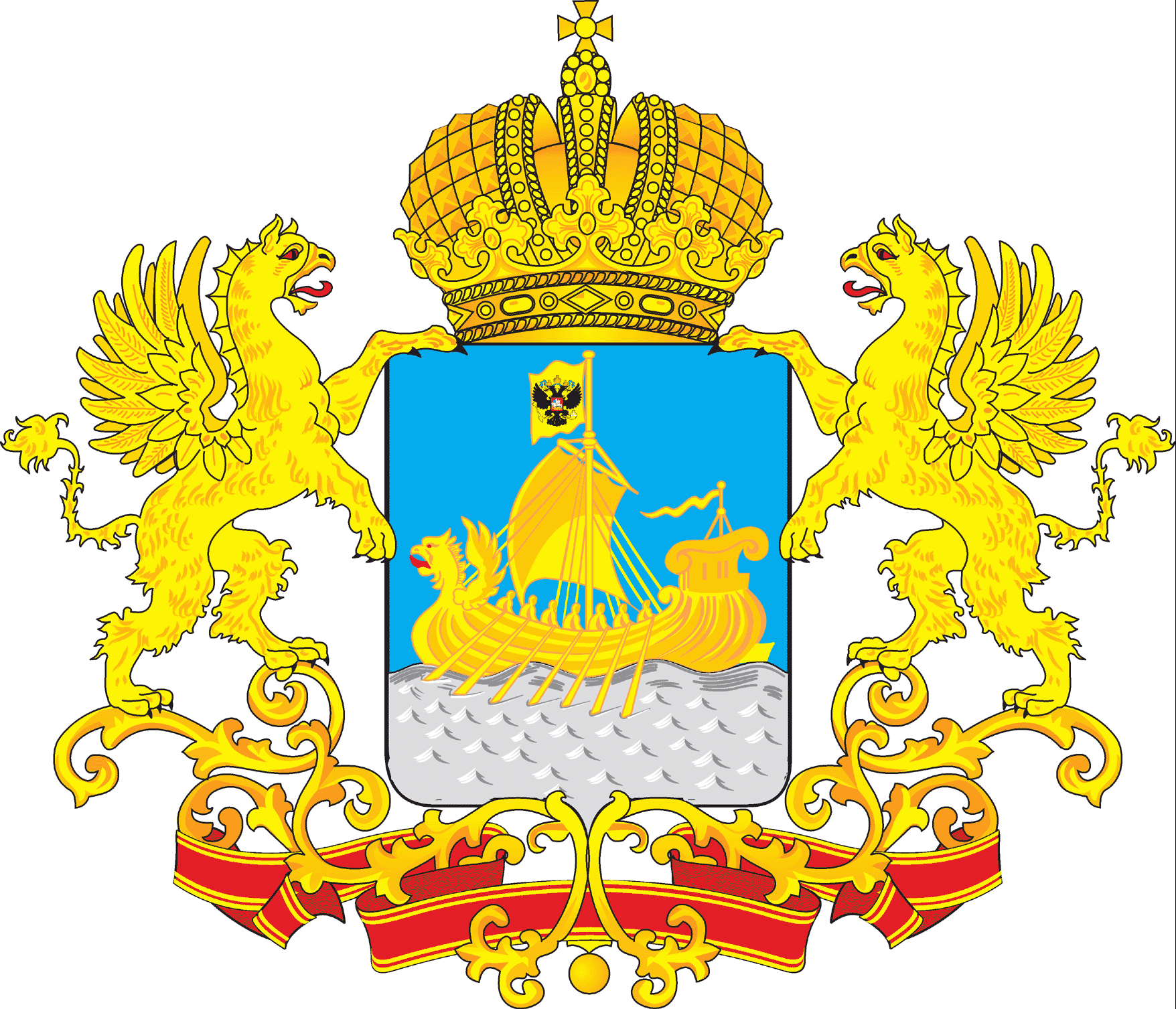 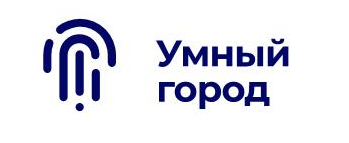 ДЕПЦИФРЫ КОСТРОМСКОЙ ОБЛАСТИ
БЛАГОДАРЮ ЗА ВНИМАНИЕ!